О серии
Великие открытия
русских
путешественников
Далее
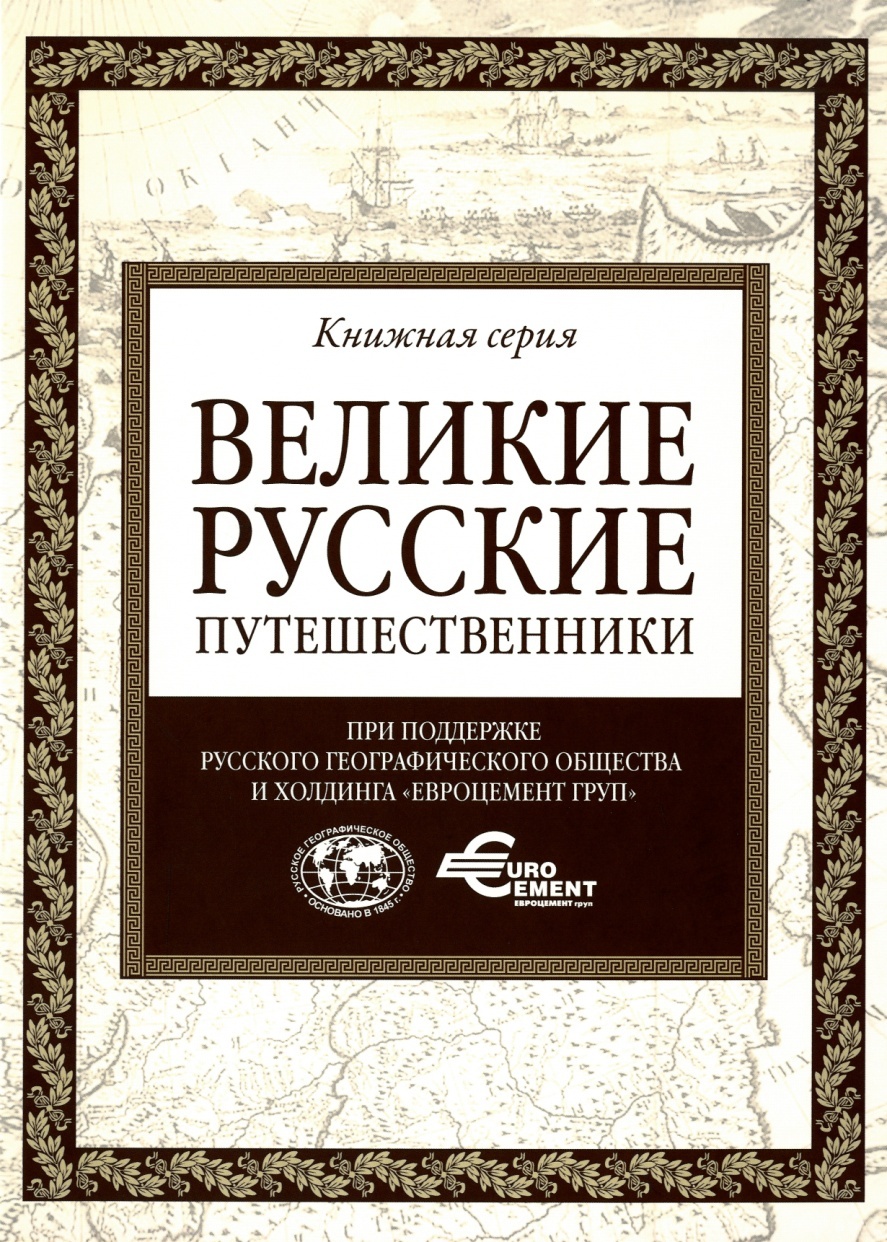 Русское географическое общество основано в 1845 г. 
В честь его юбилея создана серия уникальных книг о великих русских путешественниках, посетивших Арктику и Антарктику, Сибирь и Китай, Тянь-Шань и другие неизведанные земли.
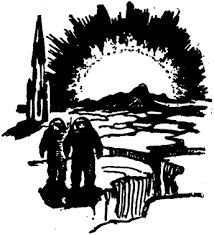 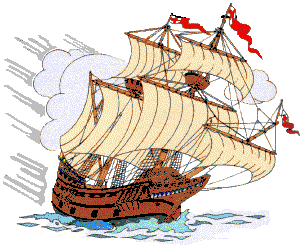 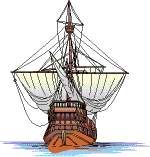 Путешествия на Восток
Путешествия в дальние страны и вокруг света
Путешествия с Севера на Юг
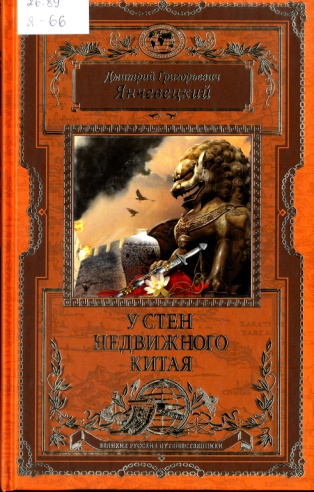 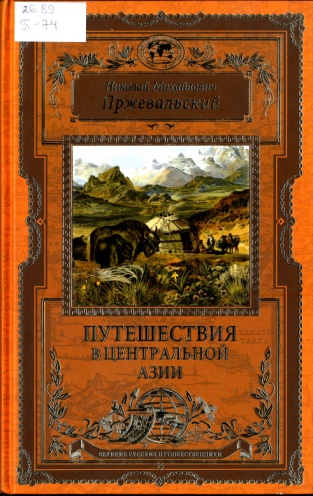 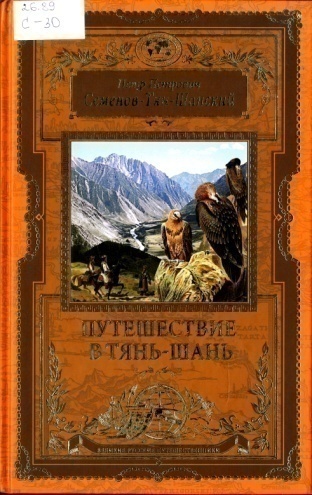 Янчевецкий 
Дмитрий Григорьевич
Пржевальский
Николай Михайлович
Семёнов-Тянь-Шаньский Пётр Петрович
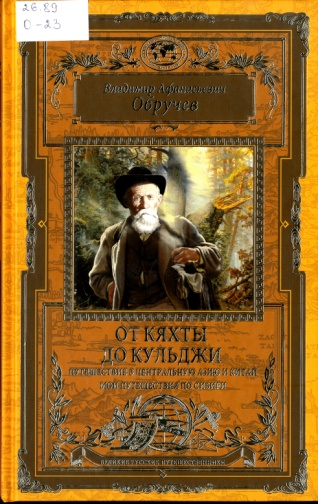 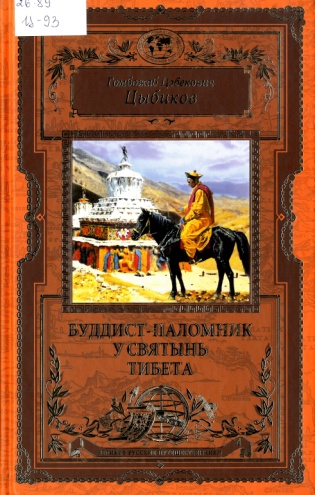 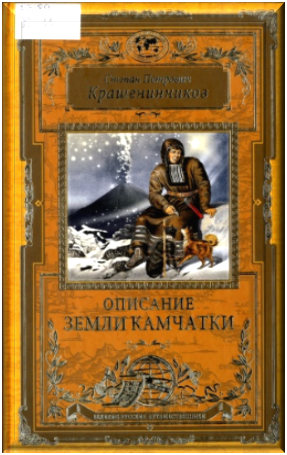 Обручев Владимир Афанасьевич
Цыбиков
Гомбожаб Цэбекович
Крашенинников
Степан Петрович
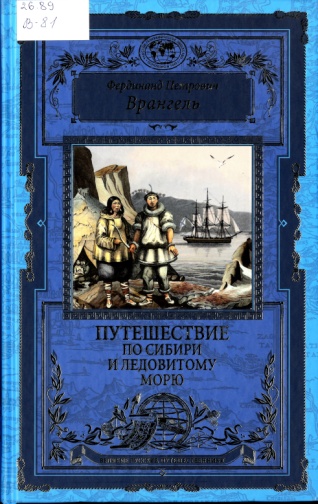 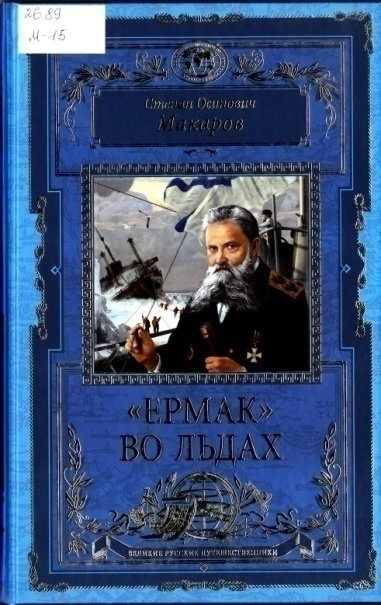 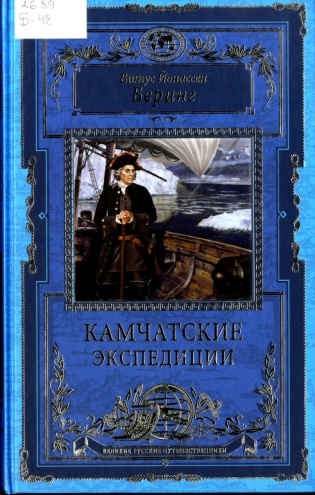 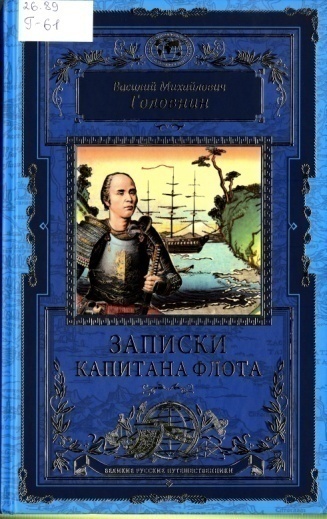 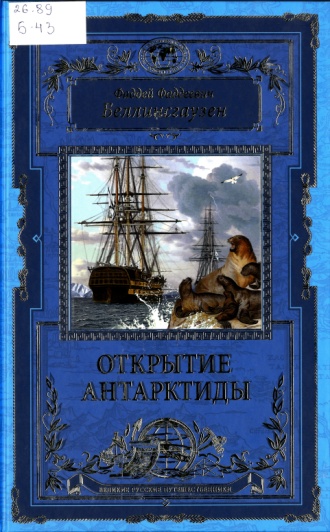 Фердинанд Петрович Врангель
Макаров
Степан
Осипович
Витус Йонассен Беринг
Василий Михайлович Головнин
Фаддей Фаддеевич Беллинсгаузен
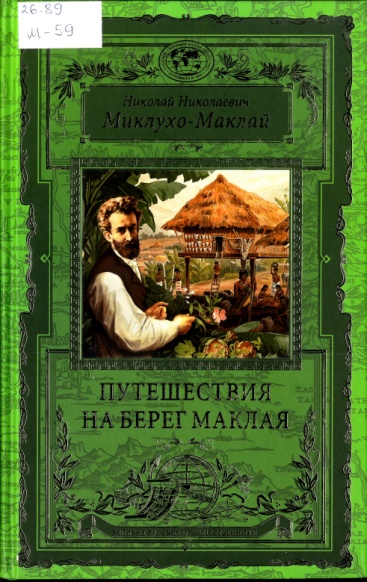 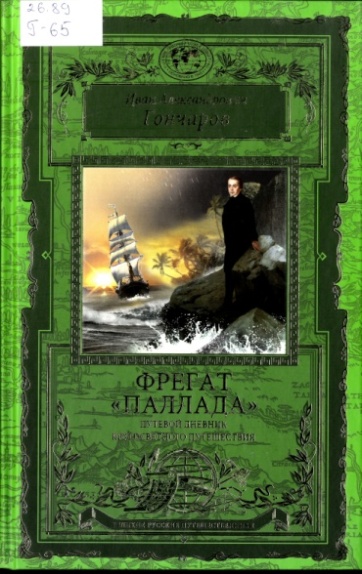 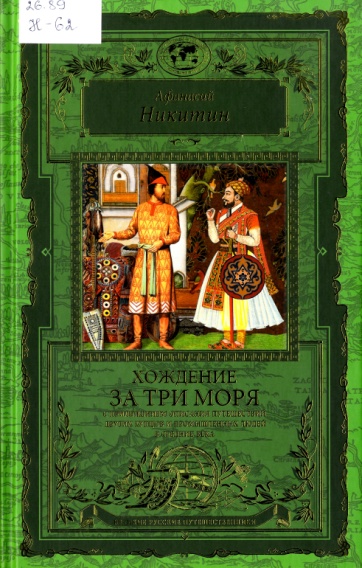 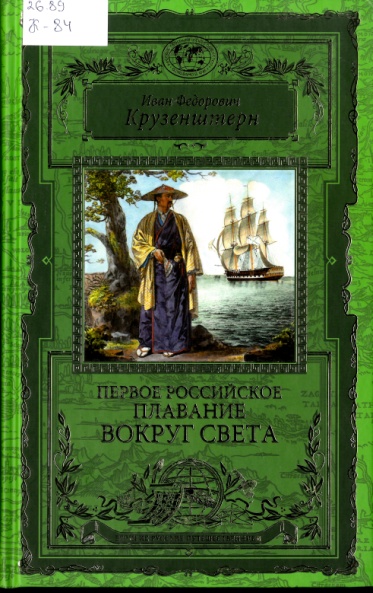 Гончаров
Иван
Александрович
Миклухо-Маклай
Николай
Николаевич
Крузенштерн
Иван
Фёдорович
Никитин
Афанасий
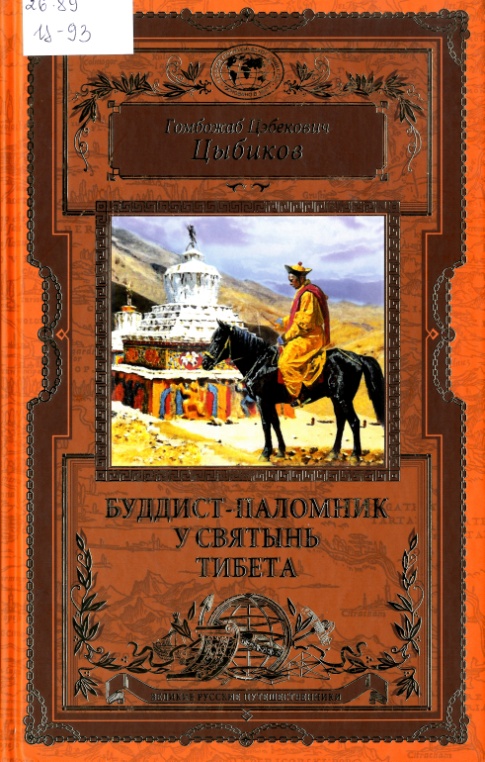 Краткая справка о путешественнике
Издание об истории Тибета и Лхасы начала ХХ в, о природе и традициях местных жителей. Книга иллюстрирована рисунками, картинами, фотографиями и картами. В конце книги представлен  словарь тибетских слов. Рекомендуется для любителей путешествий, буддистов и поклонников этой страны.
26.89
Ц93
Цыбиков, Гомбожаб Цэбекович 
        Буддист-паломник у святынь Тибета / Г. Ц. Цыбиков ; ред. А. Жемерова ; Рус. географ. о-во. - Москва : Эксмо : Око Медиа, 2015. - 473, [7] с. : портр., ил., м.карты. - (Великие русские путешественники)
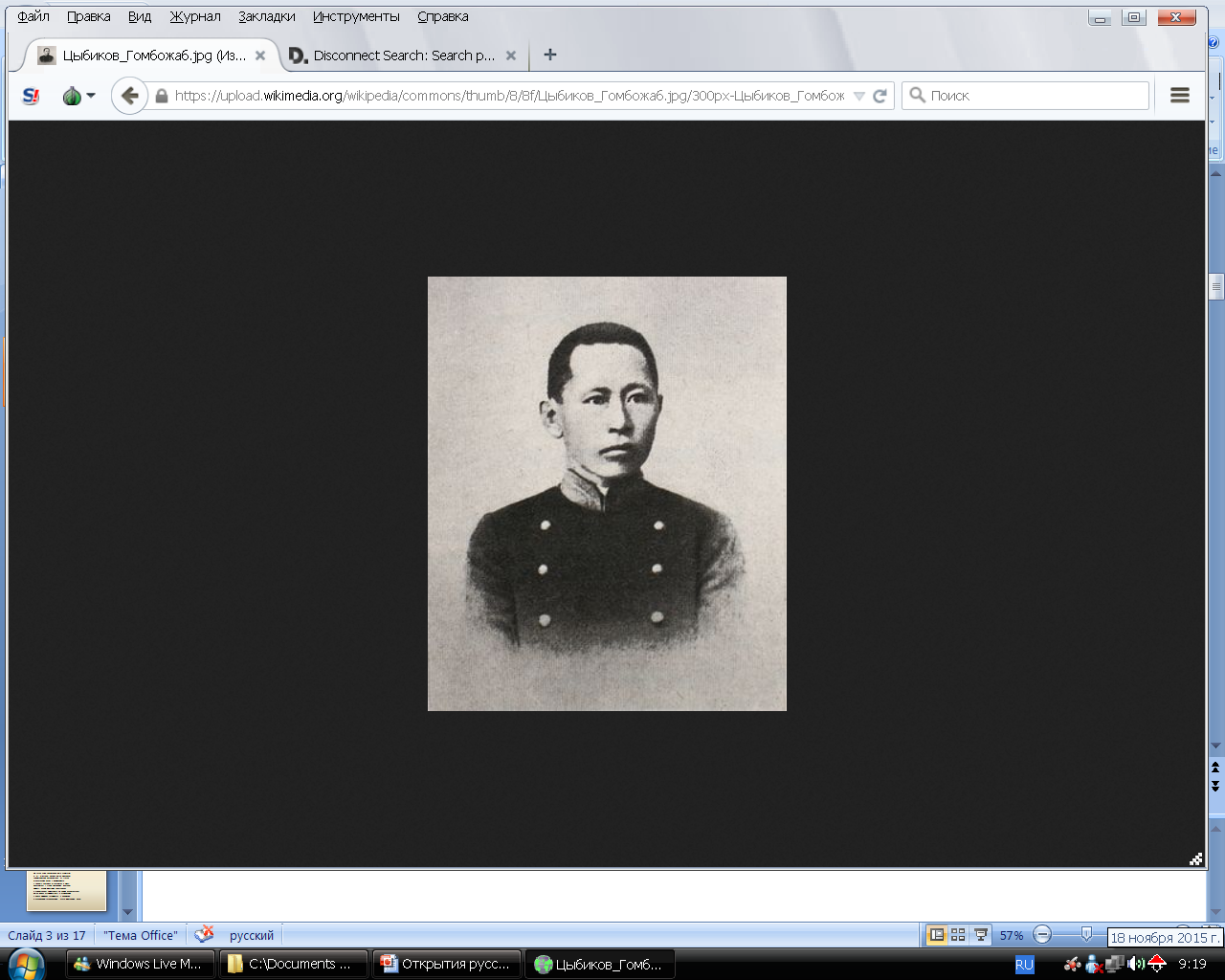 Цыбиков Гомбожаб Цэбекович
описал свои приключения экспедиции на Тибет в конце IX - начале XX веков. Прекрасный этнограф, тибетолог, буддолог, востоковед, монголист, государственный и общественный деятель Российской империи, СССР и Монголии, переводчик, профессор ряда университетов. Автор прославился как первый фотограф Лхасы и Центрального Тибета.
Краткая справка о путешественнике
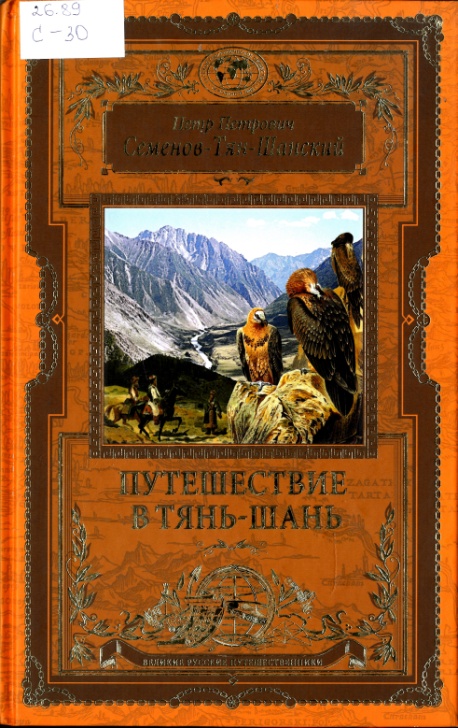 Семенов-Тян-Шанский Петр Петрович Путешествие в Тян-Шань
Эта книга изобилует подробностями о природе региона, о внешнем виде, быте и нравах населения. Издание иллюстрировано картинами,
рисунками и старинными фотографиями, рассчитано на всех, кто интересуется географией и историей России, содержательными и достоверными рассказами об уголках нашей Земли.
26.89
С30
Семенов-Тян-Шанский, Петр Петрович      
        Путешествие в Тянь-Шань : с приложением очерков «Небесный хребет и Заилийский край» и «Сибирь»/ П. П. Семенов-Тян-Шанский ; ред. А. Жемерова ; Рус. географ. о-во. - Москва : Эксмо : Око Медиа, 2015. - 473, [7] с. : портр., ил., м.карты. - (Великие русские путешественники)
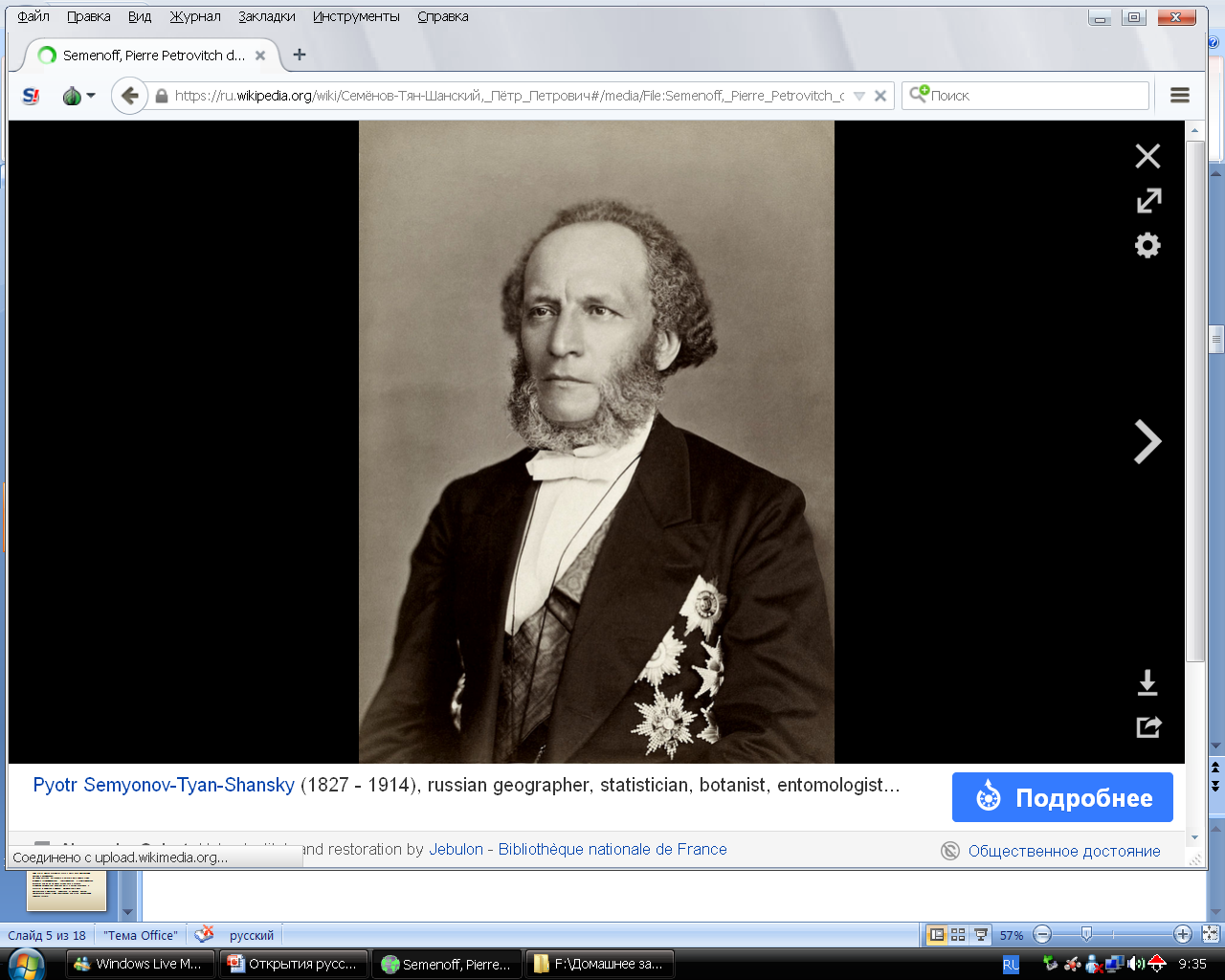 Семенов-Тян-Шанский Петр Петрович выдающийся путешественник, географ, ботаник, статистик, энтомолог, искусствовед, коллекционер организатор первой Всероссийской переписи населения, сенатор, член Государственного совета, Почетный член более шестидесяти академий и научных обществ мира.
Пржевальский Николай Михайлович. Путешествия в центральной Азии.
В книге представлены путевые дневники автора об экспедициях в Уссурийский край, Монголию, Китай, пустыню Гоби и Тибет. Это богато иллюстрированное издание рассчитано на всех, кому интересны дальние страны, их природа и культура.
Краткая справка о путешественнике
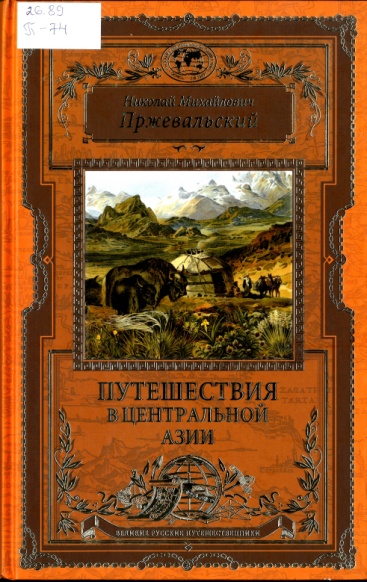 26.89
П74
Пржевальский, Николай Михайлович 
         Путешествия в Центральной Азии / Н. М. Пржевальский ; ред. А. Жемерова ; Рус. географ. о-во. - Москва : Эксмо : Око Медиа, 2015. - 505, [7] с. : портр., ил., м.карты. - (Великие русские путешественники)
Пржевальский Николай Михайлович

великий ученый, неутомимый исследователь природы, который старался открыть неизведанные уголки Центральной Азии, Автор книги был  хорошо образованным натуралистом, и прирождённым путешественником-скитальцем, предпочитавшим одинокую степную жизнь всем удобствам цивилизации.
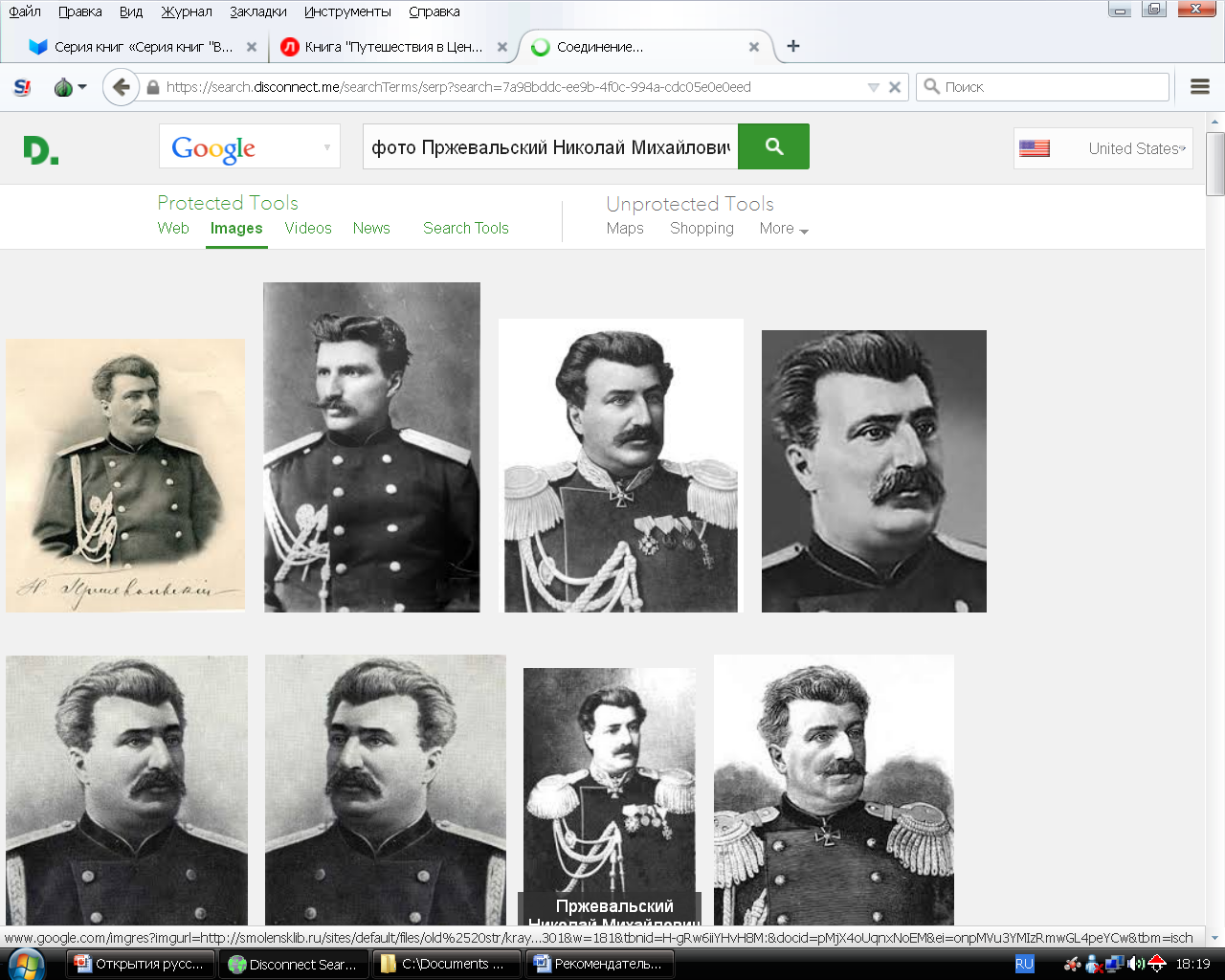 Краткая справка о путешественнике
Янчевецкий Дмитрий Григорьевич
У стен недвижного Китая
В книге описаны военные действия русских и союзных войск, спасавших европейцев из очага восстания боксеров, очевидцем которых являлся автор. В издании подробно расписаны: штурмы фортов Таку, экспедиции адмирала Сеймура, эпопеи Тяньцзинской осады, соединенного похода международных войск на Пекин, завершившегося занятием столицы Богдыхана.
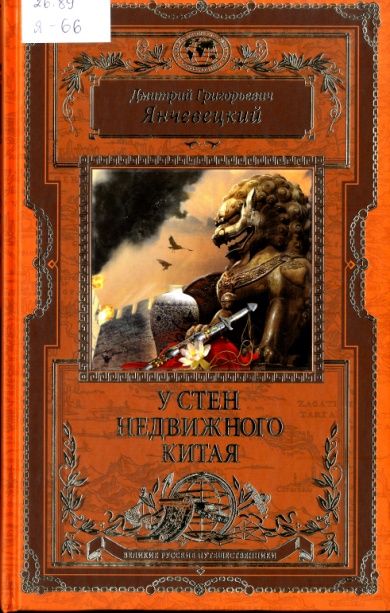 26.89
Я66
Янчевецкий, Дмитрий Григорьевич. 
У стен недвижного Китая : с приложением книги А. В. Верещагина "В Китае" / Д. Г. Янчевецкий ; ред. А. Жемерова ; Рус. географ. о-во. - Москва : Эксмо : Око Медиа, 2015. - 474, [6] с. - (Великие русские путешественники)
Янчевецкий Дмитрий Григорьевич  

филолог, будучи корреспондентом отправился в Китай, чтобы описать восстание, потрясшее страну. В результате появилась книга «У стен недвижного Китая». Восторженные отзывы читателей и специалистов были вполне заслуженными, а потому автор, по рекомендации президента Франции, был избран членом Французской литературной академии.
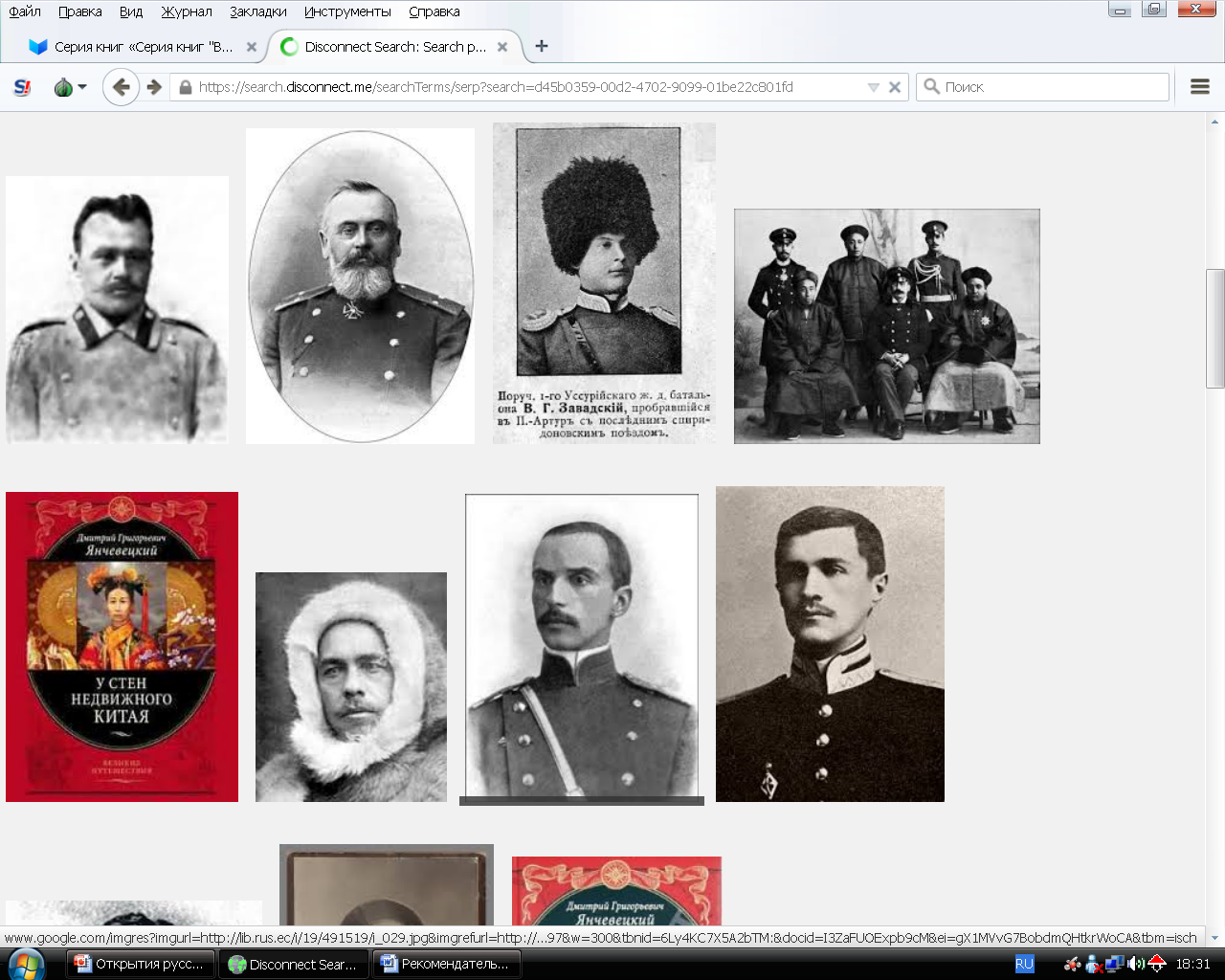 Обручев Владимир Афанасьевич
От Кяхты до Кульджи
Автор описывает своё путешествие в Монголию и Китай. Он исследовал земли на западе Центральной Азии,
в  горных системах Нань-Шаня
и Тянь-Шаня, а также восточной окраины Тибета. Впечатления и наблюдения, собранные во время путешествия, были очень разнообразны, и изложенное в книге поможет знакомству с природой
и населением значительной части обширной Азии.
Краткая справка о путешественнике
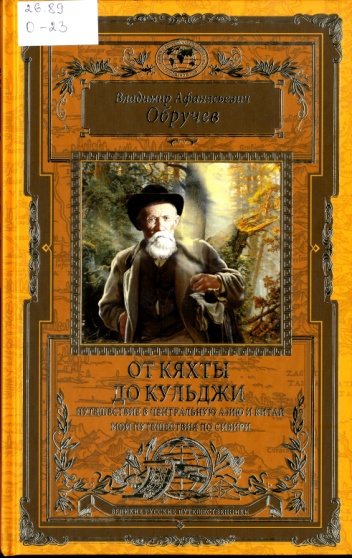 26.89
О23
Обручев, Владимир Афанасьевич 
       От Кяхты до Кульджи : Путешествие в Центральную Азию и Китай : Мои путешествия по Сибири / В. А. Обручев ; ред. А. Жемерова ; Рус. географ. о-во. - Москва : Эксмо : Око Медиа, 2015. - 475, [5] с. : портр., ил., м.карты. - (Великие русские путешественники)
Обручев Владимир Афанасьевич 

геолог, палеонтолог, географ, академик Академии наук СССР, профессор Московской горной академии. Автор исследовал геологию Сибири и Центральной Азии. В своих экспедициях открыл несколько хребтов в горах Наньшань, хребты Даурский и Борщовочный, исследовал нагорье Бэйшан.
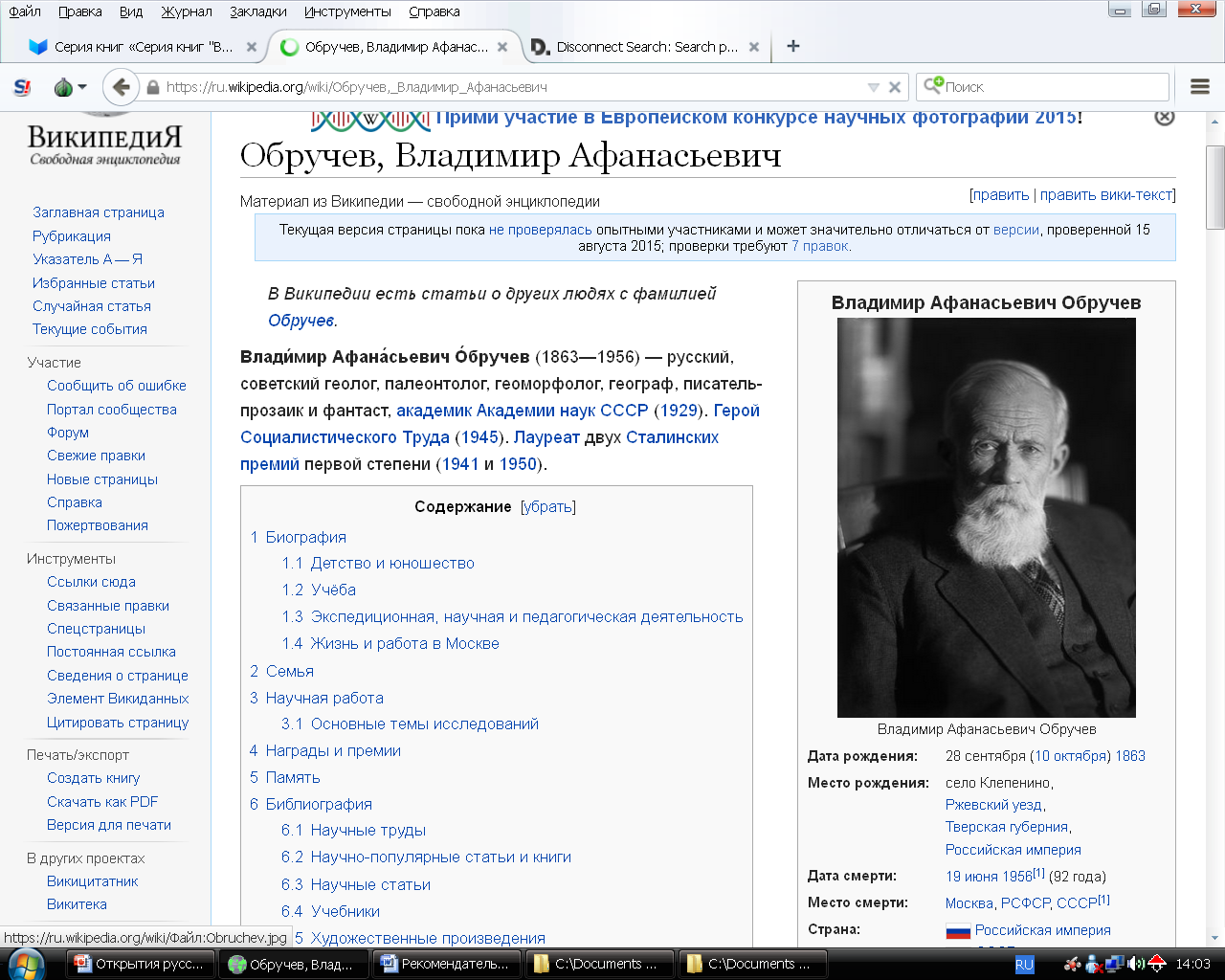 Степан Петрович Крашенинников
«Описание земли Камчатки»
В данной монографии собраны записи метеорологических наблюдений и описаний приливов, изучена Камчатка: ее границы, рельеф, климат, флору и фауну, вулканы и гейзеры, местное население. составил словарик корякского. Издание оформлено
150 иллюстрациями, в том числе редчайших старинных карт.
Краткая справка о путешественнике
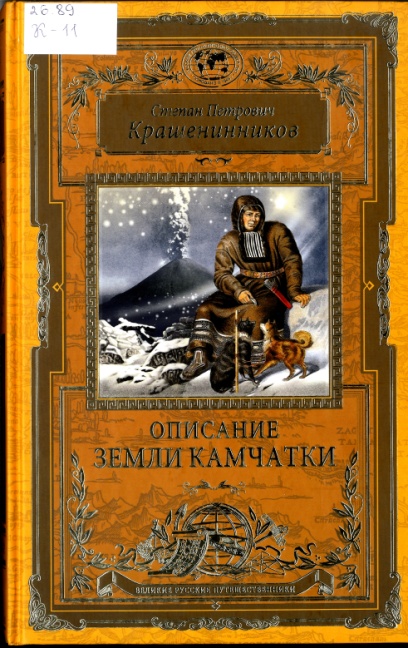 26.89
К11
Крашенинников, Степан Петрович (1711-1755). 
Описание земли Камчатки / С. П. Крашенинников ; ред. А. Жемерова ; Рус. географ. о-во. - Москва : Эксмо : Око Медиа, 2015. - 472, [8] с. : портр., ил., табл., м.карты. - (Великие русские путешественники)
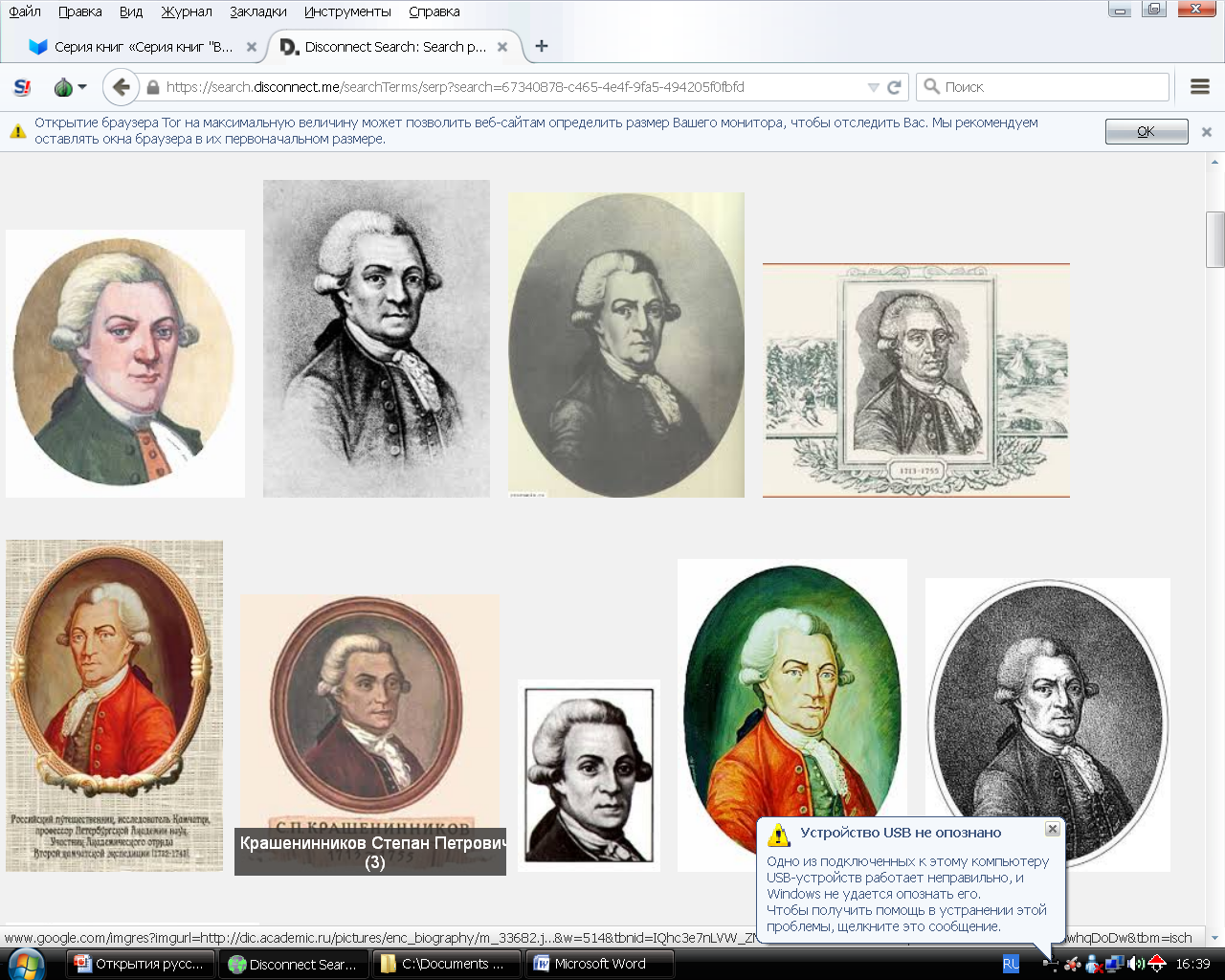 Степан Петрович Крашенинников

ботаник, этнограф, географ, путешественник, исследователь Сибири и Камчатки, Адъюнкт натуральной истории и ботаники Петербургской Академии наук, профессор натуральной истории и ботаники Академии наук, ректор Университета Академии наук. Проделал по Сибири и Камчатке путь в 25773 версты, совершил множество поездок на Байкал, по реке Лене, в Якутию.
Головнин Василий Михайлович 
Записки капитана флота
Первым в России написал о Японии, её традициях, о кругосветном плавании, Курильских и Шантарских островах. Книга Головнина стала бестселлером, получила массу восторженных отзывов и была переведена на многие европейские языки. Она оформлена большим количеством иллюстраций.
Краткая справка о путешественнике
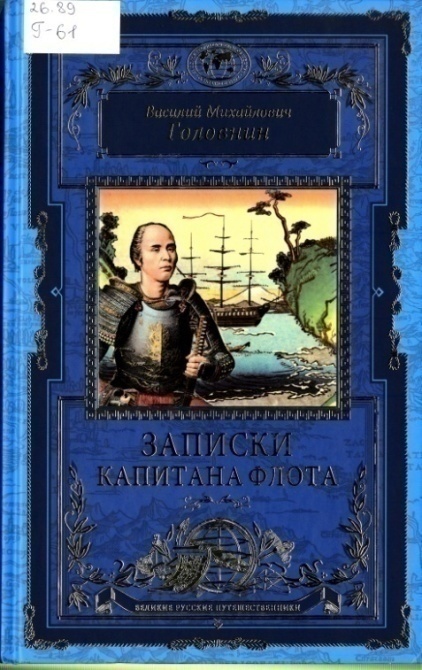 26.89
Г61
Головнин, Василий Михайлович (1776-1831). 
Записки капитана флота / В. М. Головнин ; ред. А. Жемерова, С. Бабанин ; Рус. географ. о-во. - Москва : Эксмо : Око Медиа, 2013. - 475, [5] с. : портр., ил., м.карты. - (Великие русские путешественники)
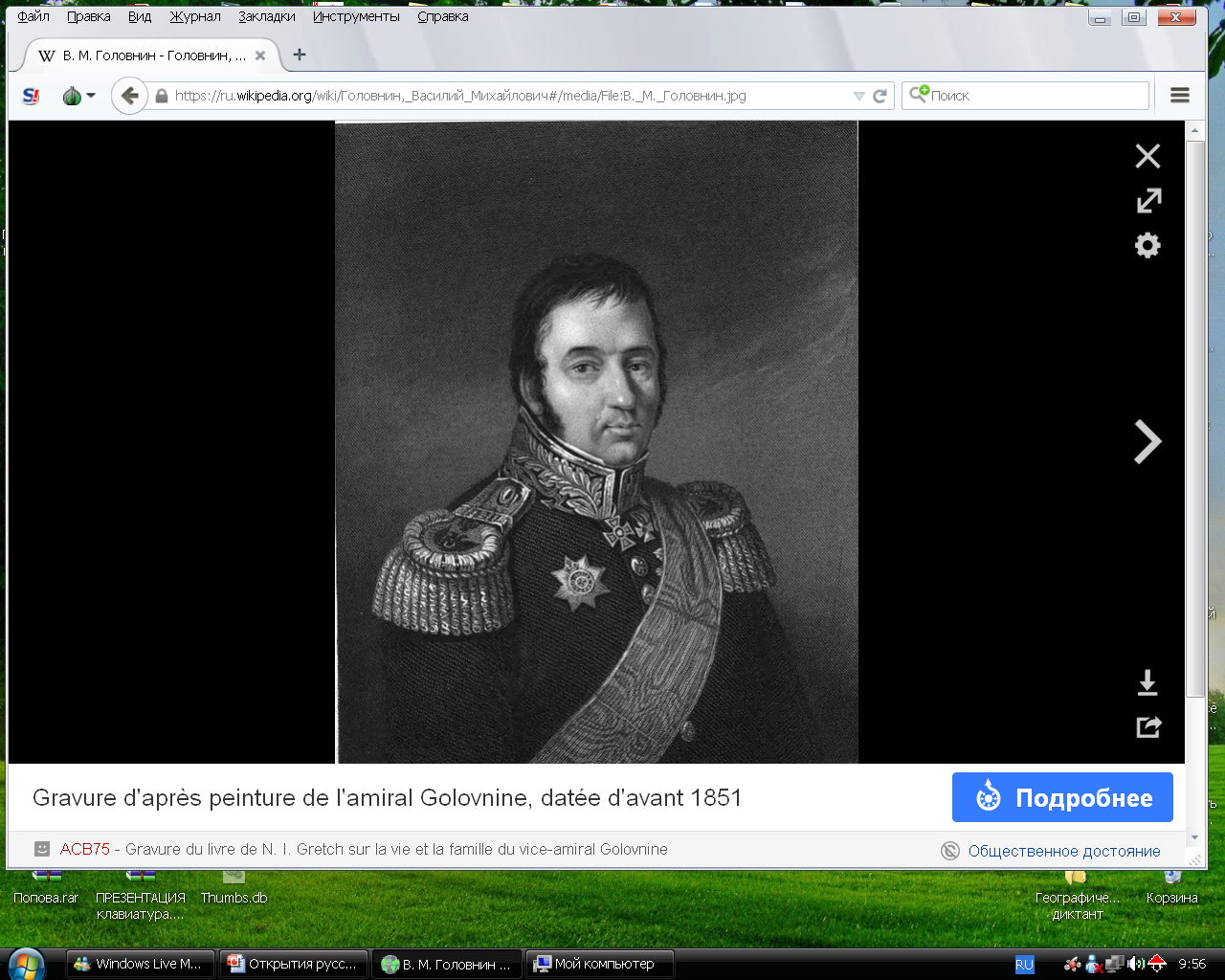 Головнин Василий Михайлович 

вице-адмирал, мореплаватель, корреспондент Петербургской Академии наук, талантливый ученый и писатель. Именем Головнина названы мыс
на юго-западном берегу
Северной Америки, гора
на острове Новая Земля,
пролив в гряде Курильских островов, залив в Беринговом море.
Краткая справка о путешественнике
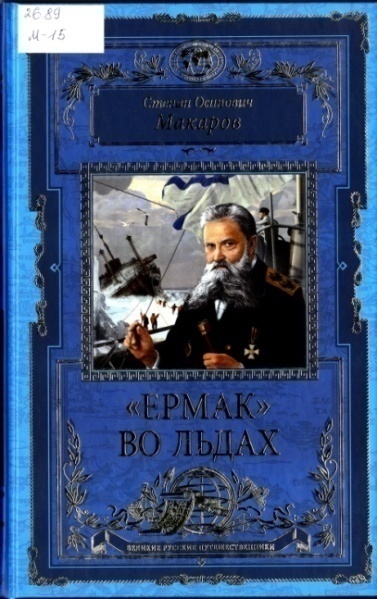 Макаров Степан Осипович
«Ермак» во льдах
Автор рассказывает о  первом в мире ледоколе арктического класса. 
Издание делится на две части: в первой изложен рассказ о ледоколе «Ермак», во второй - размещен научный материал. В книге приведена лекция барона Врангеля, в которой тот, изложил историческую часть полярных исследований, а также лекция автора, в которой предлагается исследовать Ледовитый океан на ледоколах.
26.89
М15
Макаров, Степан Осипович (1848-1904). 
«Ермак» во льдах / С. О. Макаров ; ред. А. Жемерова ; Рус. географ. о-во. - Москва : Эксмо : Око Медиа, 2015. - 474, [6] с. : портр., ил., табл., м.карты. - (Великие русские путешественники)
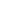 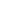 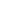 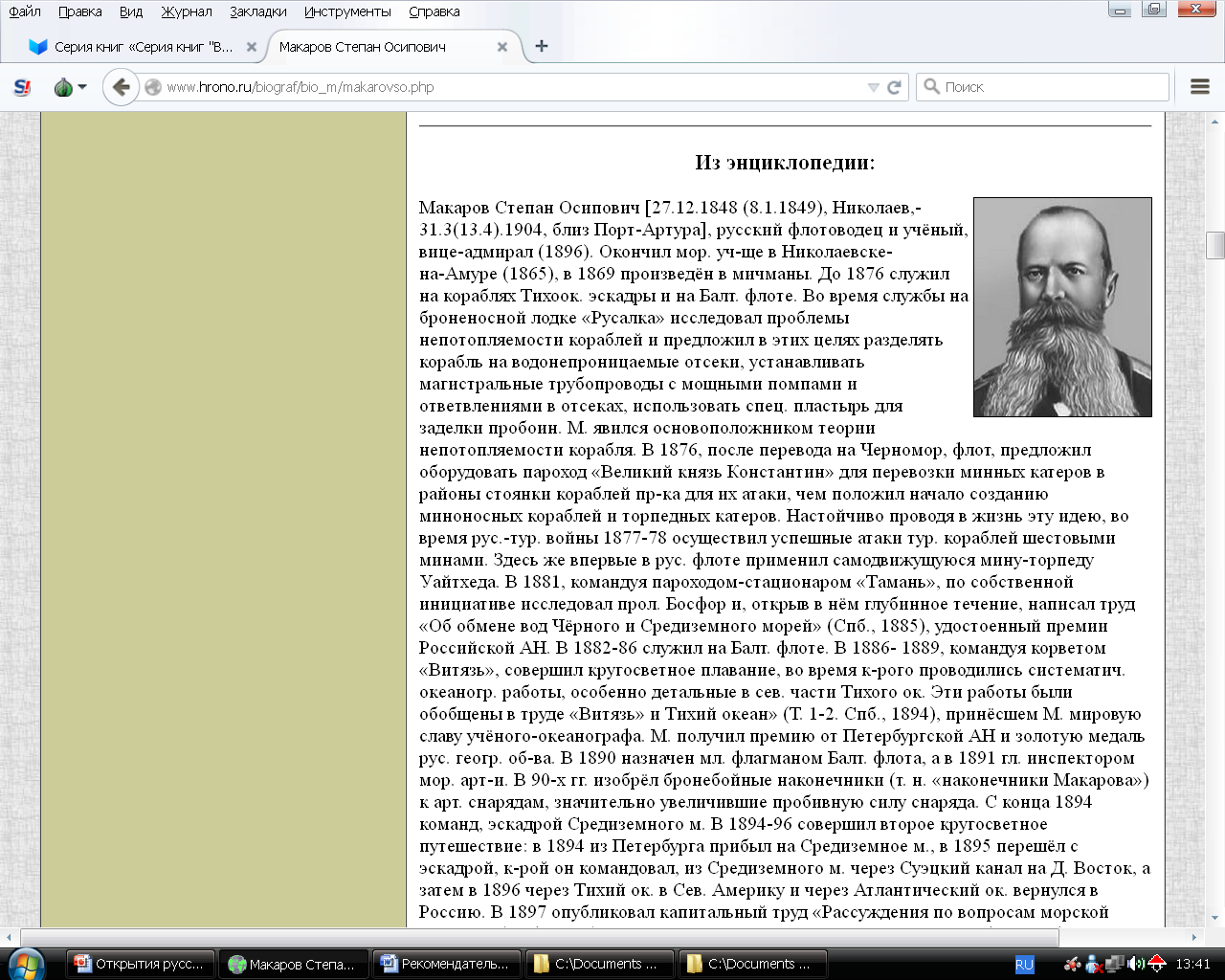 Макаров Степан Осипович

выдающийся русский флотоводец, военно-морской деятель, полярный исследователь, неутомимый мореплаватель, ученый-океанограф, вице-адмирал, талантливый изобретатель,
создавший теорию непотопляемости кораблей и их живучести. Автор более 50 научных работ по различным отраслям военно-морского дела.
Краткая справка о путешественнике
Врангель Фердинанд Петрович Путешествие по Сибири и Ледовитому морю
В книге содержатся описания неизведанных мест, обычаев местных жителей, рассказы об экстремальных ситуациях и путевых приключениях. Прекрасное подарочное издание для интересующихся историей путешествий и биографиями выдающихся личностей. Богатый иллюстративный материал - старинные картины, рисунки и карты.
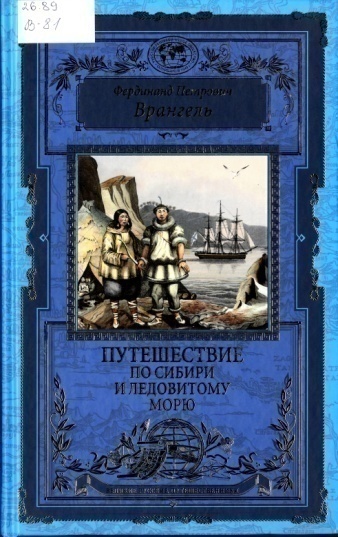 26.89
В 81
Врангель, Фердинанд Петрович (1796-1870). 
Путешествия по Сибири и Ледовитому морю / Ф. П. Врангель ; ред. А. Жемерова ; Рус. географ. о-во. - Москва : Эксмо : Око Медиа, 2015. - 475, [5] с. : портр., ил., м.карты. - (Великие русские путешественники)
Врангель Фердинанд Петрович

военный и государственный деятель, мореплаватель и полярный исследователь, адмирал, почетный член Петербургской Академии наук, учредитель Русского Императорского географического общества, участник кругосветной экспедиции, исследователь северо-восточного побережья Сибири. Обследовал всё западное североамериканское побережье от Берингова пролива до Калифорнии, создал магнитно-метеорологическую обсерваторию.
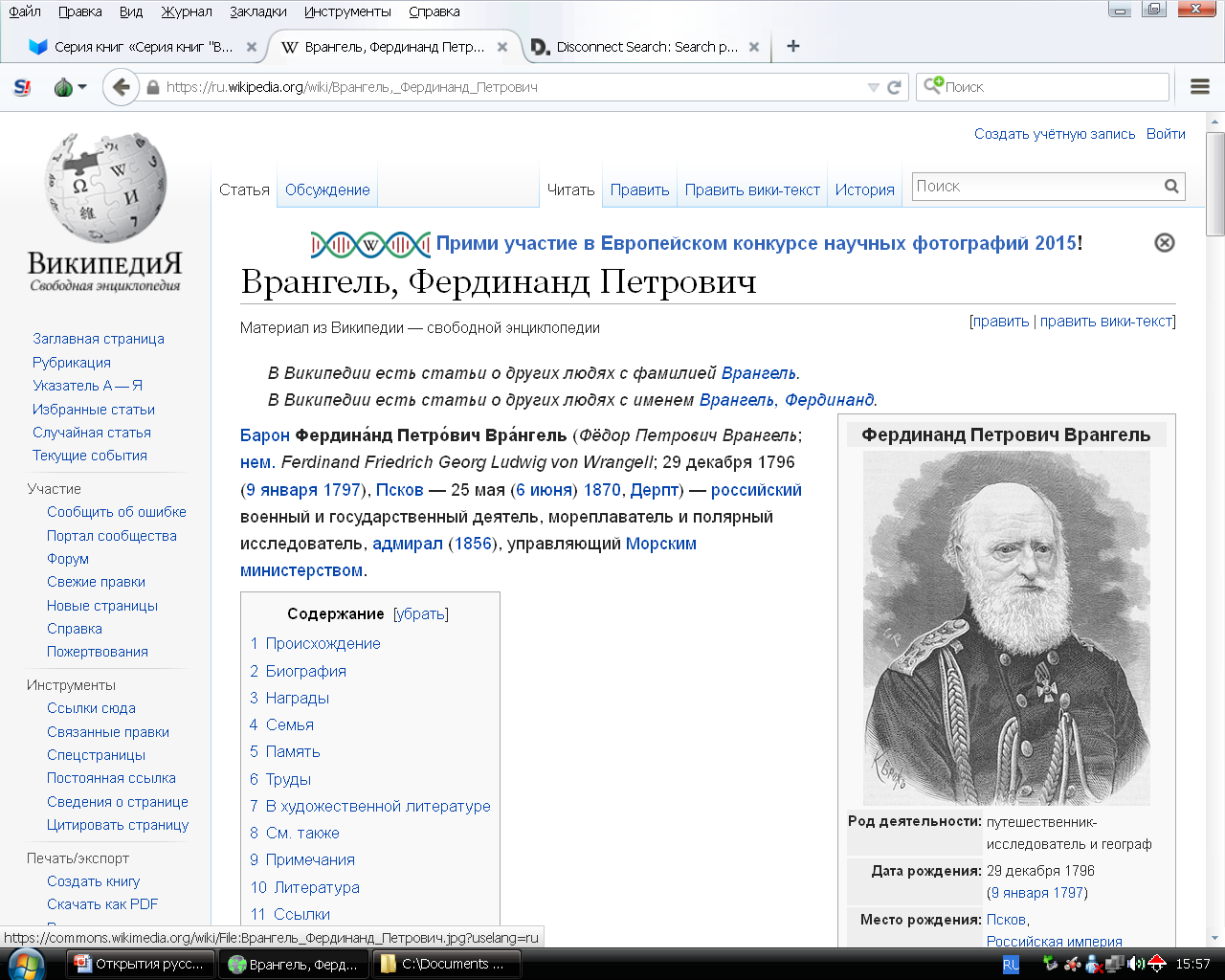 Краткая справка о путешественнике
Беринг Витус Йонассен
Камчатские экспедиции
В книге собраны документы участников Первой и Второй  Камчатских экспедиций, рассказано о ходе исследований в Сибири  и на Дальнем Востоке. Кроме документов экспедиции и сочинений ее участников: С. Вакселя, Г. Миллера и С. П. Крашенинникова, в книгу вошли обзорные труды историка российского флота и морских географических открытий В. Н. Берха и немецкого географа Ф. Гельвальда.
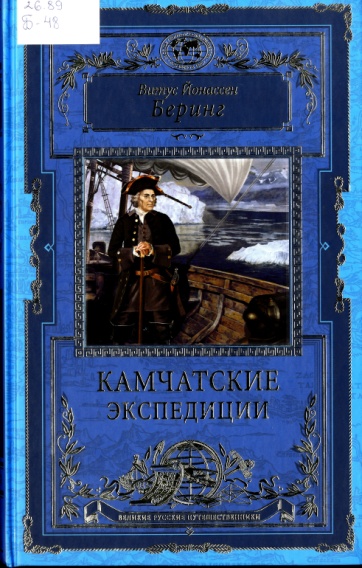 26.89
Б 48
Беринг, Витус Йонассен (1681-1741). 
Камчатские экспедиции / В. Й. Беринг ; ред. А. Жемерова, С. Бабанин ; Рус. географ. о-во. - Москва : Эксмо : Око Медиа, 2015. - 475, [5] с. : портр., ил., м.карты. - (Великие русские путешественники)
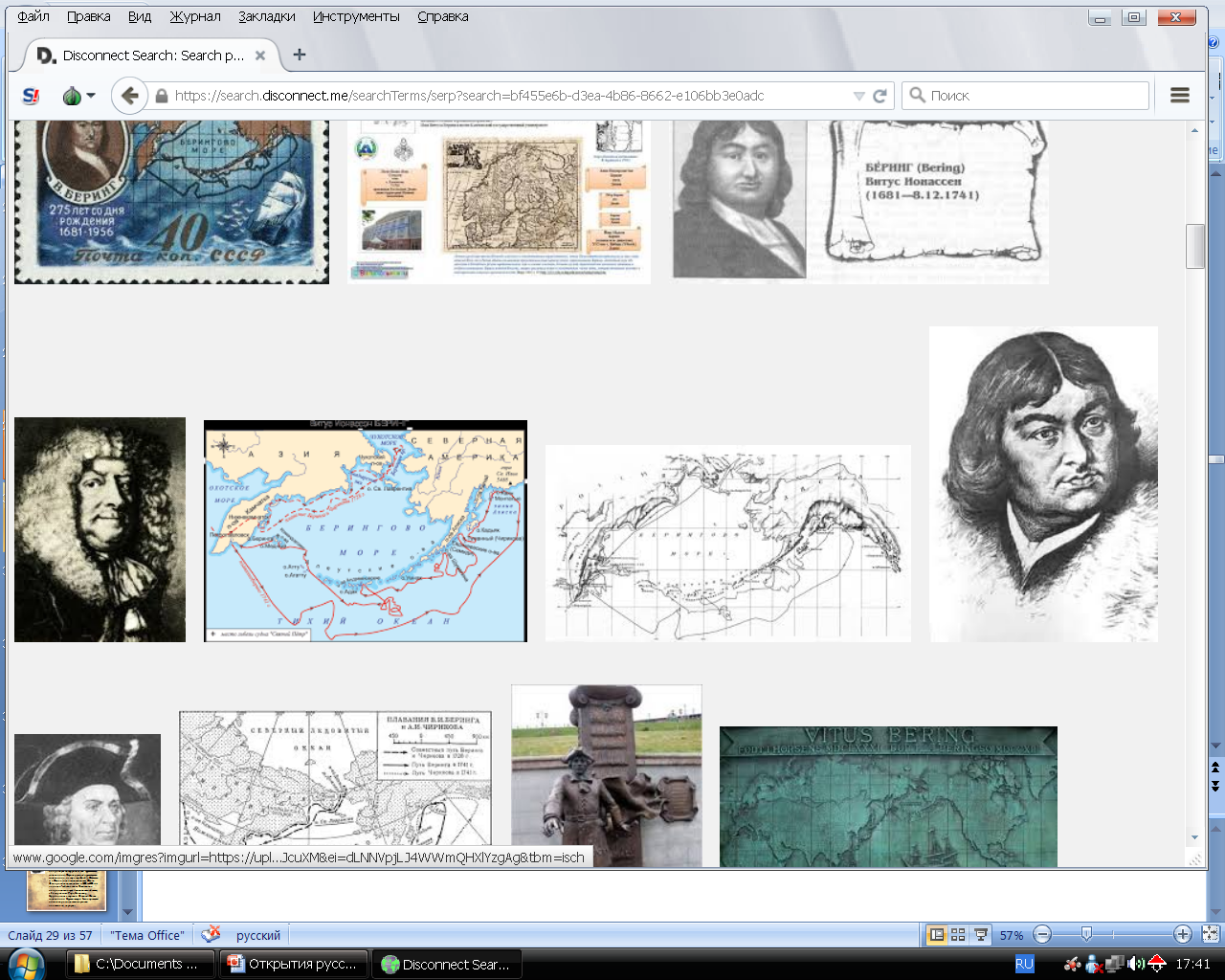 Беринг Витус Йонассен

мореплаватель, офицер русского флота,
капитан-командор.
По происхождению датчанин.
В 1725-1730 и 1733-1741 г.г. руководил
Первой и Второй Камчатскими экспедициями.
Прошёл по проливу между Чукоткой
и Аляской (впоследствии Берингов пролив), достиг Северной Америки и открыл ряд островов Алеутской гряды.
Именем Беринга названы остров,
пролив и море на севере Тихого океана,
а также Командорские острова.
Краткая справка о путешественнике
Белинсгаузен Фаддей Фаддеевич «Открытие Антарктики»
Эта книга - путевой дневник, который вел автор во время кругосветного плавания. Книга захватывает и увлекает читателя изобилием ярких подробностей. Автор подробно описывает все случившееся в чужеземных портах и в открытом море, выразительно характеризует участников экспедиции.
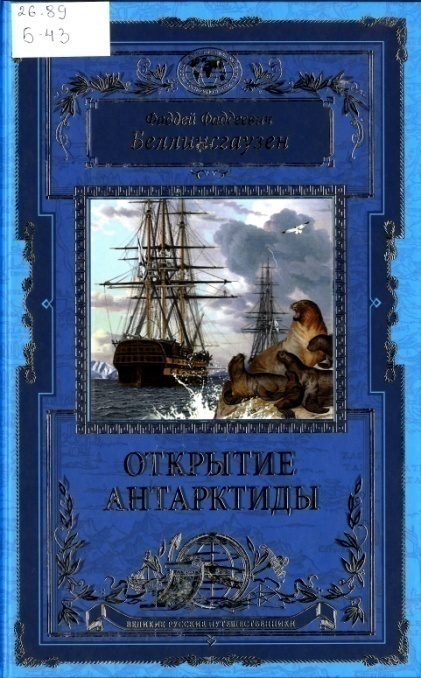 26.89
Б 43
Беллинсгаузен, Фаддей Фаддеевич (1778-1852). 
Открытие Антарктиды / Ф. Ф. Беллинсгаузен ; ред. А. Жемерова ; Рус. географ. о-во. - Москва : Эксмо : Око Медиа, 2015. - 474, [6] с. : портр., ил., м.карты. - (Великие русские путешественники)
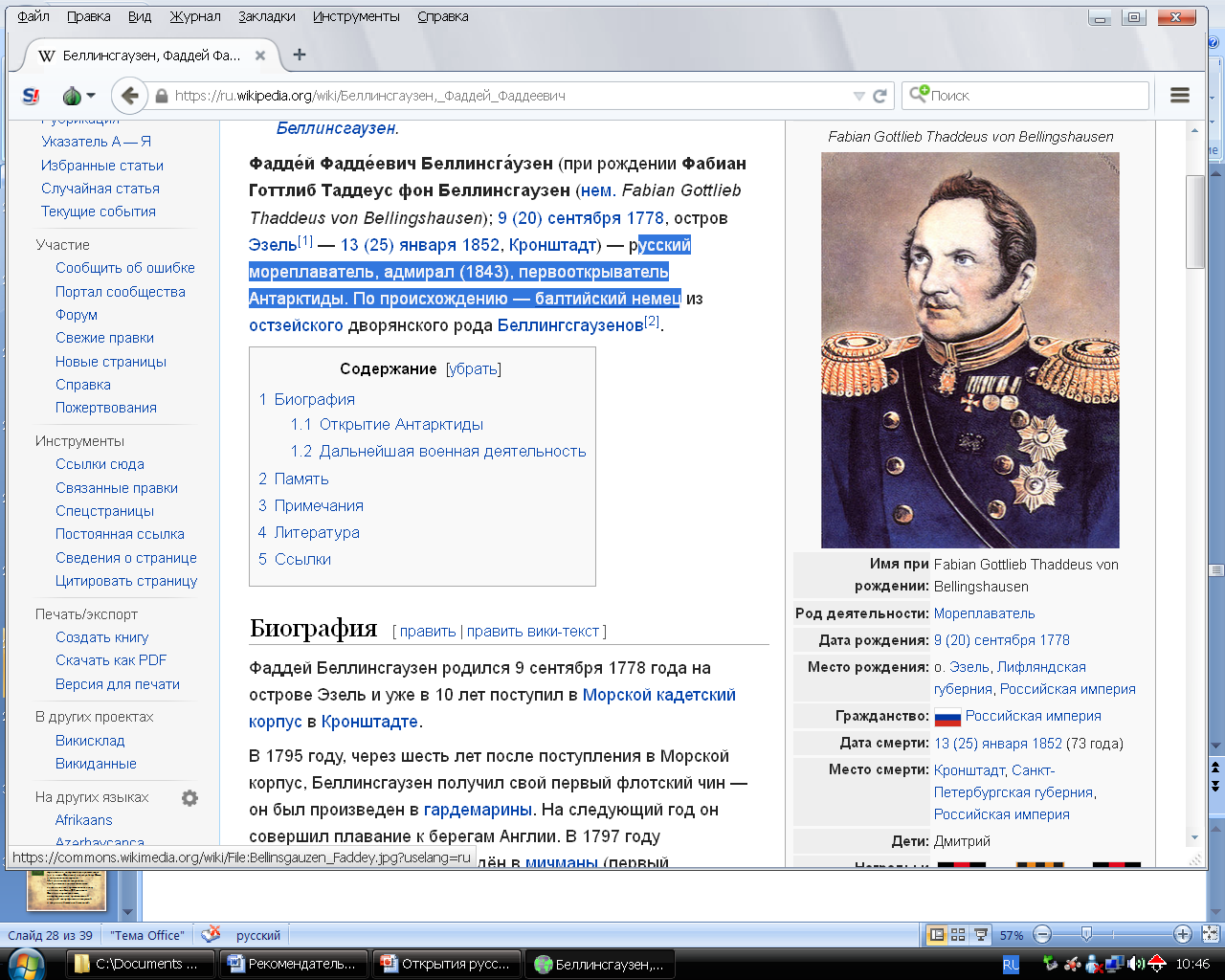 Белинсгаузен Фаддей Фаддеевич

Автор книги - русский мореплаватель, флотоводец, адмирал, первооткрыватель Антарктиды. Командуя Гвардейским экипажем Фаддей Фаддеевич участвовал в Русско-турецкой войне 1828—1829. Именем Беллинсгаузена названы море в Тихом океане, мыс на Сахалине, ледник и кратер
 на Луне.
Краткая справка о путешественнике
Никитин Афанасий

Хождение за три моря
Захватывающие рассказы о странствиях, совершенных в разные годы в Индию и сопредельные страны.
Многочисленные старинные
изображения описываемых мест
дают наглядное представление о том,
какими они были 500 лет назад.
Издание адресовано всем,
интересующимся драматической
историей географических открытий
и старинной восточной экзотикой.
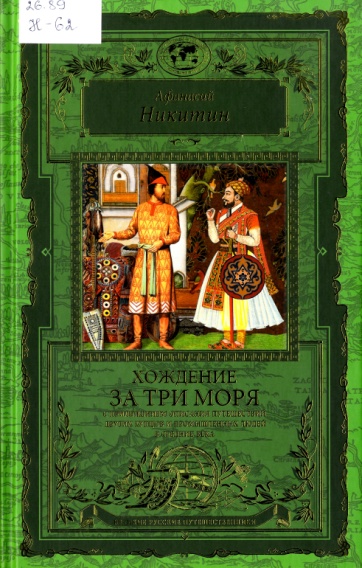 26.89
Н62
Никитин, Афанасий. 
        Хождение за три моря : с приложением описания путешествий других купцов и промышленных людей в Средние века / А. Никитин ; ред. А. Жемерова ; пер. на соврем. рус. яз. Н. С. Чаев [и др.] ; Рус. географ. о-во. - Москва : Эксмо : Око Медиа, 2015. - 475, [5] с. : портр., ил., м.карты. - (Великие русские путешественники)
Никитин Афанасий 

родился в семье крестьянина Никиты (таким образом, «Никитин» — отчество Афанасия, а не фамилия). Совершил путешествие в 1468-1474 годах по Персии, Индии и Турции; составил описание этого путешествия в книге «Хожение за три моря». Это было первое в русской литературе описание не паломничества, а коммерческой поездки, насыщенное наблюдениями о политическом устройстве, экономике и культуре других стран.
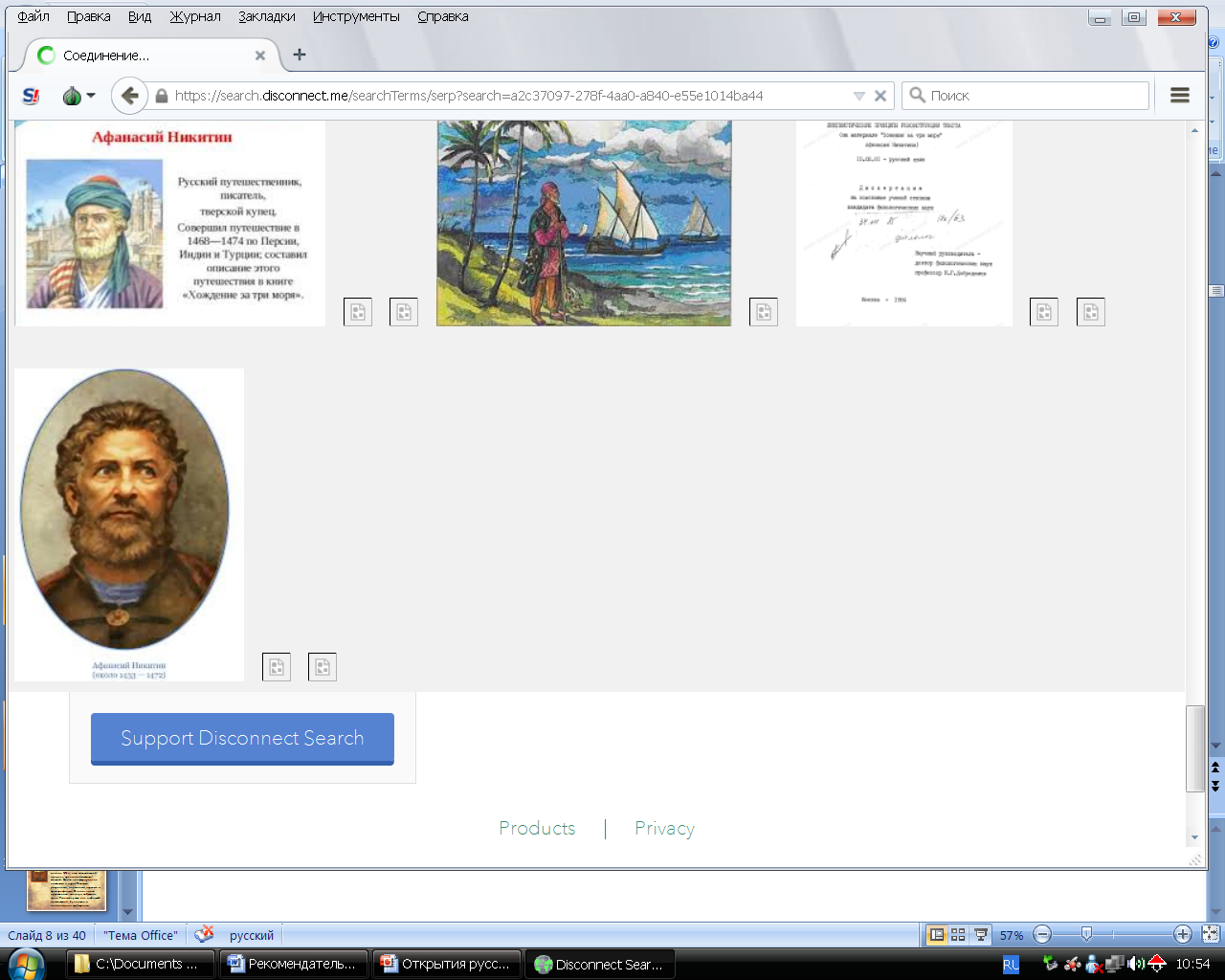 Краткая справка о путешественнике
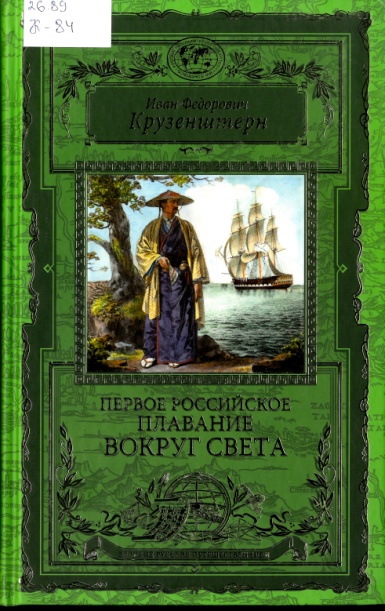 Крузенштерн Иван Фёдорович.
Первое Российское плавание вокруг света
В книге описана первая русская кругосветная экспедиция в сторону Аляски и Калифорнии. Во время плавания был собран такой огромный астрономический, географический и этнографический материал, что он не до конца изучен еще и сегодня. Особенно любопытны описания быта и нравов местных жителей, рассказы о Камчатке и Японии.
26.89
К84
Крузенштерн, Иван Федорович (1770-1846). 
Первое российское плавание вокруг света / И. Ф. Крузенштерн ; ред. А. Жемерова ; Рус. географ. о-во. - Москва : Эксмо : Око Медиа, 2015. - 475, [5] с. : портр., ил., м.карты. - (Великие русские путешественники)
Крузенштерн Иван Фёдорович

потомок немецкого дворянского рода, российский мореплаватель и адмирал. Он разработал подробную инструкцию для кругосветной экспедиции. В 1803 г. отправился в Первую русскую кругосветную экспедицию. Корабли направилась через Атлантический океан, обогнули мыс Горн, Камчатку, Курильские острова и Сахалин. После экспедиции Крузенштерн был определён инспектором классов морского кадетского корпуса.
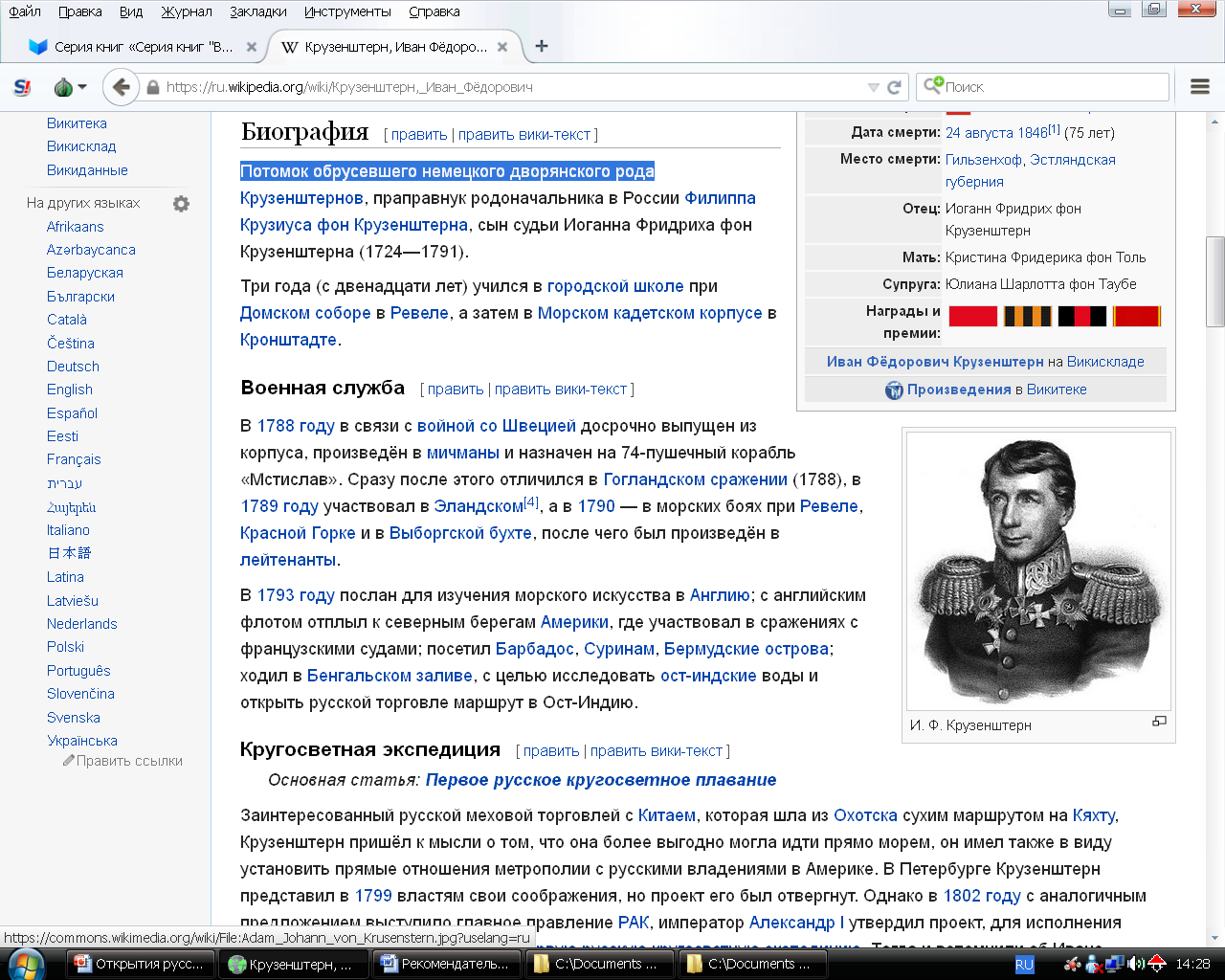 Краткая справка о путешественнике
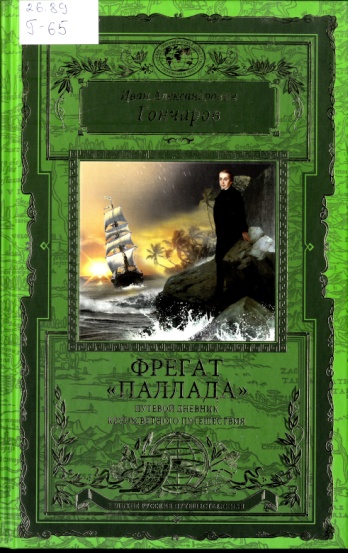 Гончаров Иван Александрович
Фрегат «Паллада»
Цикл очерков Гончарова был впервые опубликован в середине 50-х годов прошлого века. В его основу легли впечатления от экспедиции на фрегате к берегам Японии с дипломатическими целями. Очерковый цикл представляет собой блестящий образец русской прозы, в котором в полной мере раскрывается мастерство И. А. Гончарова как художника, психолога и бытописателя.
26.89
Г65
Гончаров, Иван Александрович
Фрегат "Паллада" : путевой дневник кругосветного путешествия / И. А. Гончаров ; ред. А. Жемерова, А. Хорошевский ; Рус. географ. о-во. - Москва : Эксмо : Око Медиа, 2015. - 506, [6] с. : портр., ил., табл., м.карты. - (Великие русские путешественники)
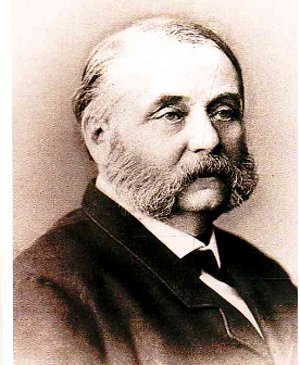 Гончаров Иван Александрович

русский писатель, с октября 1852 года по август 1854 года Гончаров участвовал в экспедиции вице-адмирала Ефимия Путятина в Японию на военном фрегате «Паллада» в качестве его секретаря. Во время экспедиции Иван Гончаров побывал в Англии, Южной Африке, Малайе, Китае, Японии. В феврале 1855 года вернулся в Петербург сухопутным путем, через Сибирь и Заволжье.
Краткая справка о путешественнике
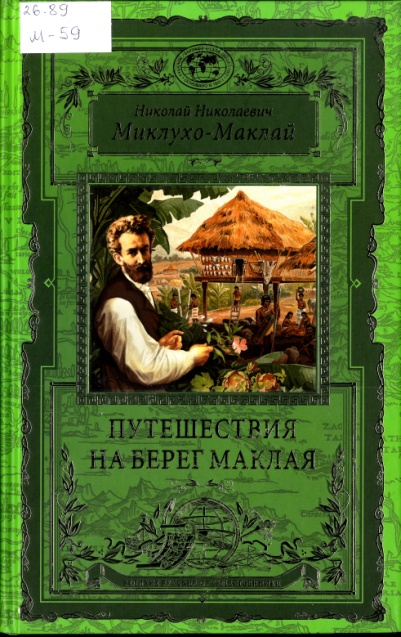 Миклухо-Маклай Николай Николаевич
Путешествия на земли Маклая.
В книгу вошли дневниковые записи и статьи, в которых рассказывается о посещениях Новой Гвинеи в 70-х годах XIX века, о жизни среди аборигенов, их быте, об изучении природы и населения этого района Меланезии.
Издание богато иллюстрировано
и обращено ко всем, кто интересуется путешествиями, природой, экзотическими культурами Земли.
26.89
М59
Миклухо-Маклай, Николай Николаевич (1846-1888). 
Путешествия на берег Маклая / Н. Н. Миклухо-Маклай ; ред. А. Жемерова ; Рус. географ. о-во. - Москва : Эксмо : Око Медиа, 2015. - 506, [6] с. : портр., ил. - (Великие русские путешественники)
Миклухо-Маклай Николай Николаевич 
знаменитый русский путешественник. В 1866 году отправился в научное путешествие: Мадейра, Тенерифе, Гран Канария, остров Ланцерот, Марокко, Гибралтар, Испания, Париж. Этнограф открыл миру Новую Гвинею, познал культуру населявших её аборигенов. В год 150-летия со дня рождения Миклухо-Маклай был назван ЮНЕСКО Гражданином мира. Его имя носит Институт этнологии и антропологии Российской академии наук.
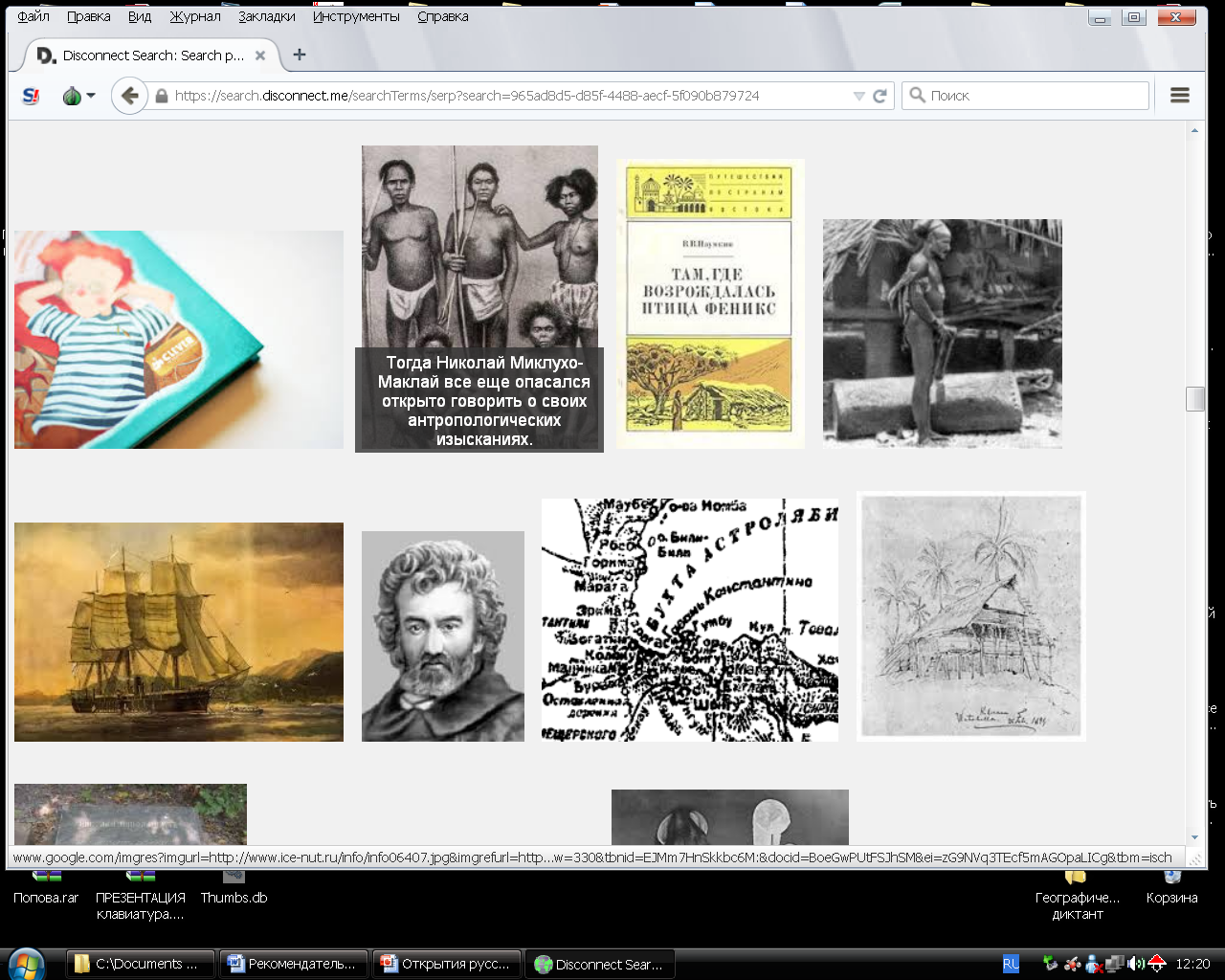